Journal 4-Belgium
Lauryn Ferrette
La taille de population est onze mil
sa taille de population est
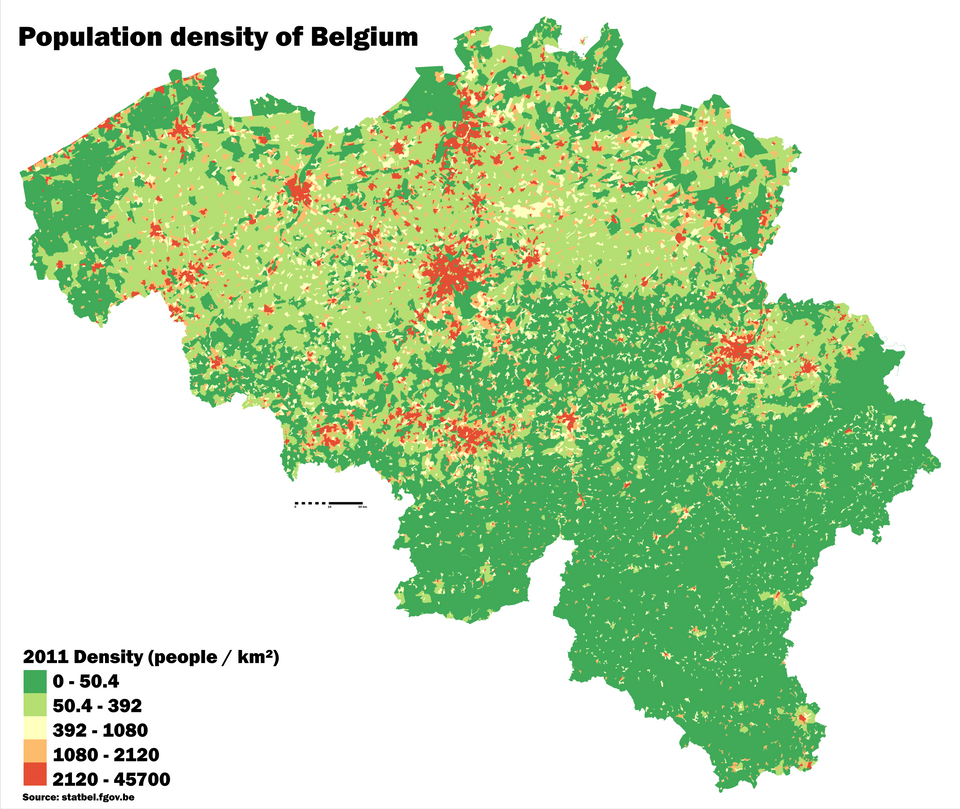 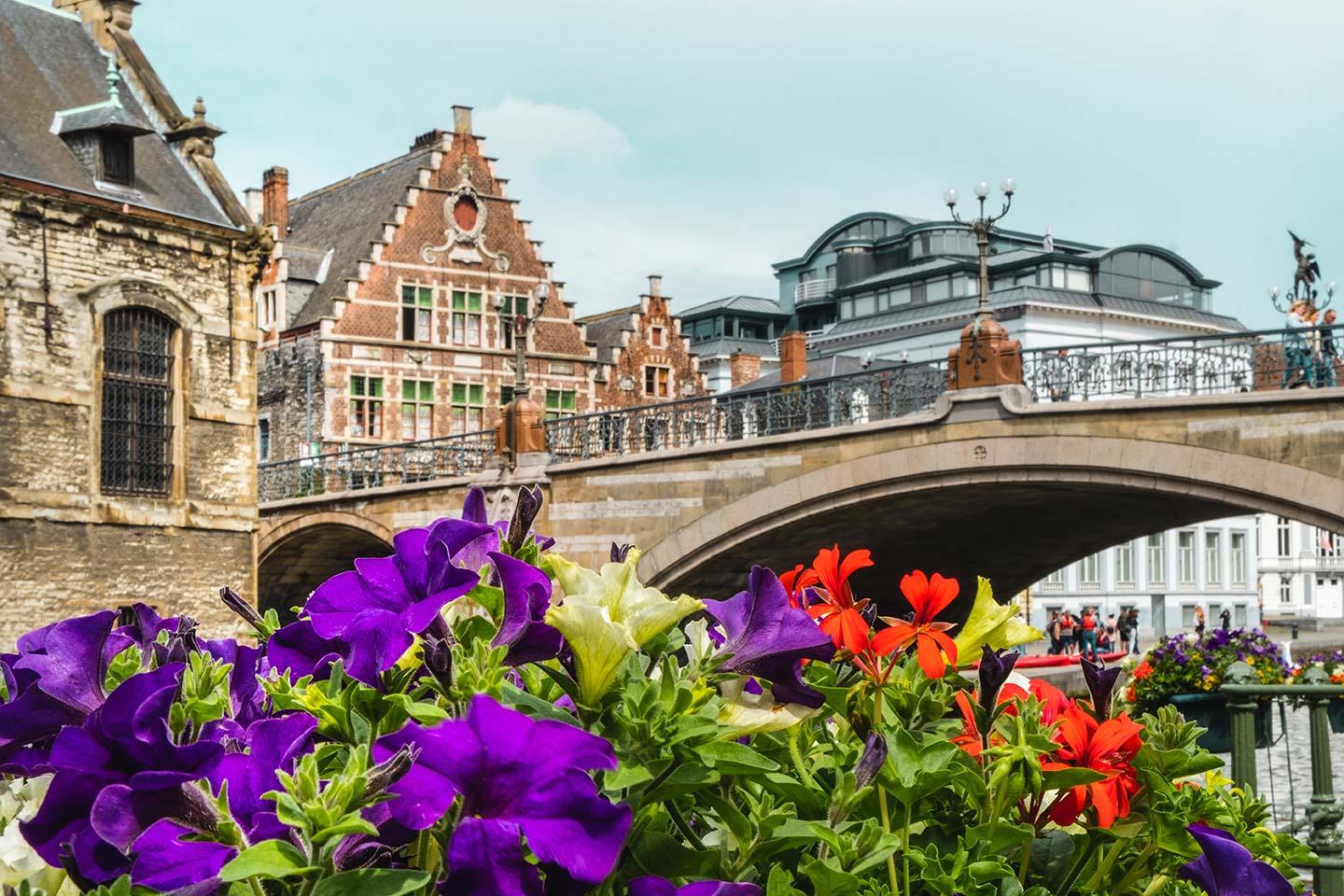 Ils parlent trois langues: français, allemand, et néerlandais
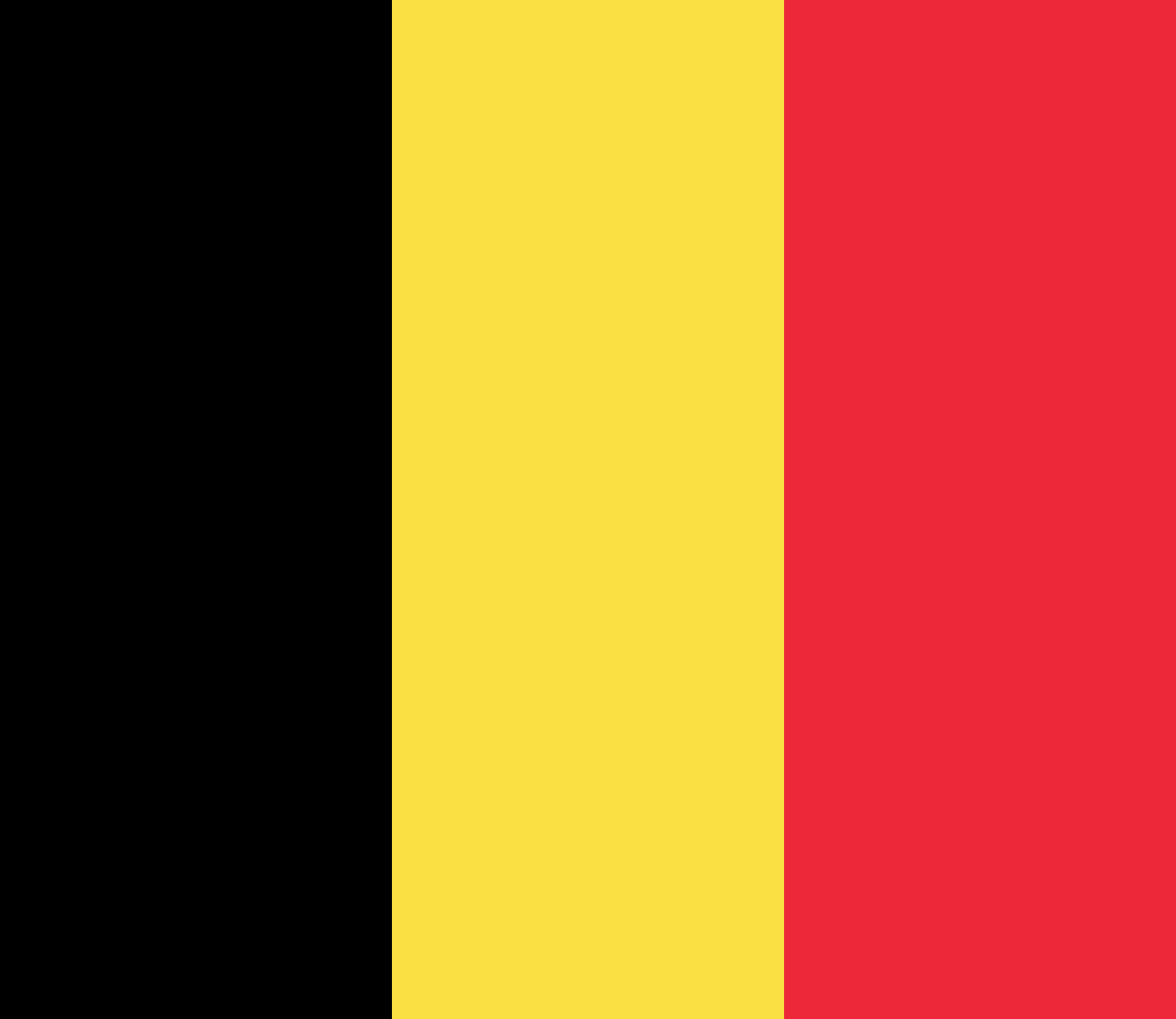 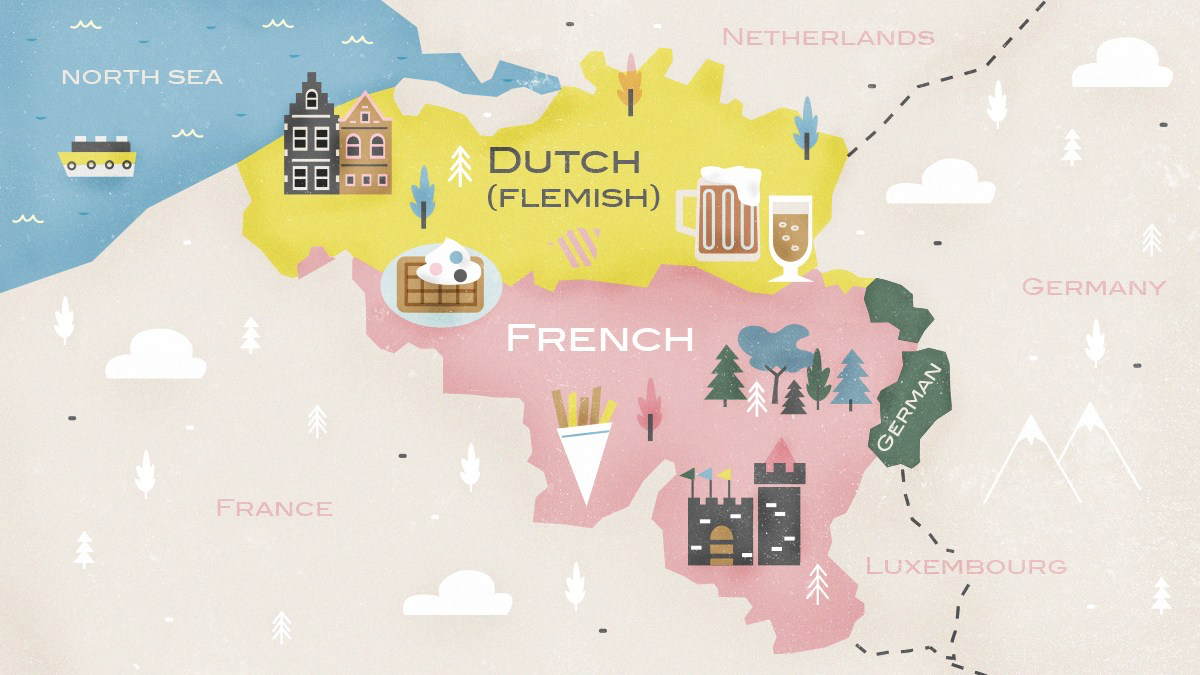 nourriture populaire
Leur chocolat est populaire. ça a commencé dans l’an 1700.

Leur gaufres est aussi populaire. Les gaufres sont faits avec du sucre et c’est vendu sur la rue.
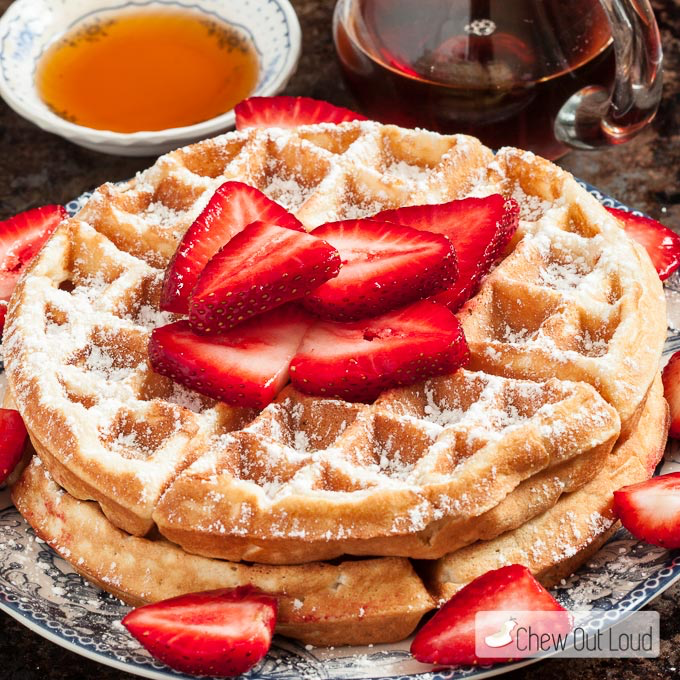 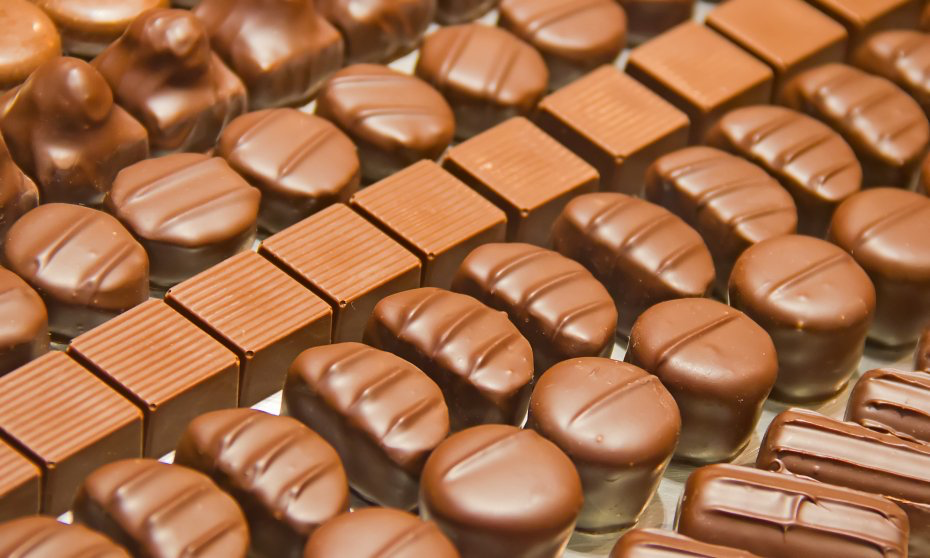 Belgium est une pays qui est un monarchie constitutionnelle
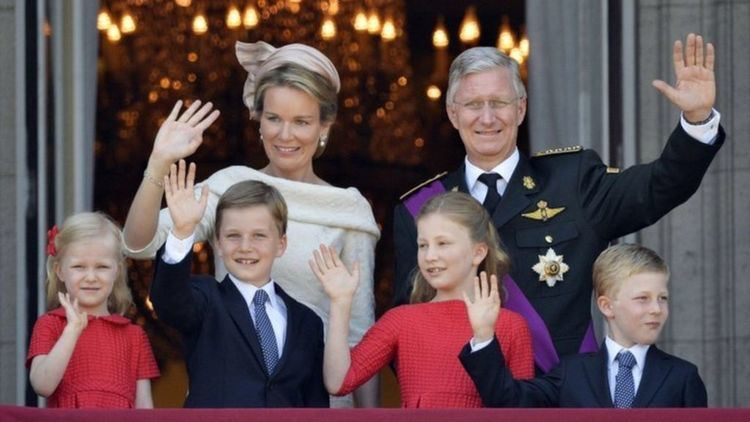